火車站之旅~台中車站
五年一班4號李昆原
指導老師
姜明雄老師
(資料來源:維基)
台中車站在這裡喔!!
(資料來源:google)
台中車站由來
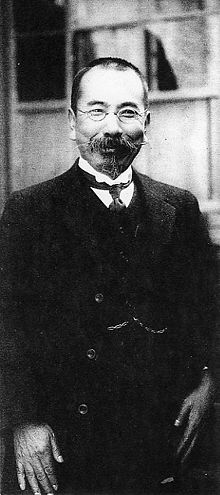 臺中車站是由建築師辰野金吾設計，今已被列為國家二級古蹟。
(資料來源:維基)
這是1905年的第一代台中火車站喔!!
(資料來源:維基)
這是1917年的台中火車站喔!!
(資料來源:維基)
我是木頭所構成
(資料來源:google)
台中後車站-20號倉庫
(資料來源:google)
我在這!!
(資料來源:google)
(資料來源:臺中觀光旅遊網)
(資料來源:臺中觀光旅遊網)
(資料來源:臺中觀光旅遊網)
(資料來源:臺中觀光旅遊網)
台中車站的景點與美食
第五市場肉包
台中肉圓
宮原眼科
台灣太陽餅博物館
繼光街商圈
第五市場肉包
(資料來源:google)
(資料來源:google)
台中肉圓
(資料來源:google)
(資料來源:google)
宮原眼科
(資料來源:google)
(資料來源:google)
(資料來源:google)
台灣太陽餅博物館
(資料來源:google)
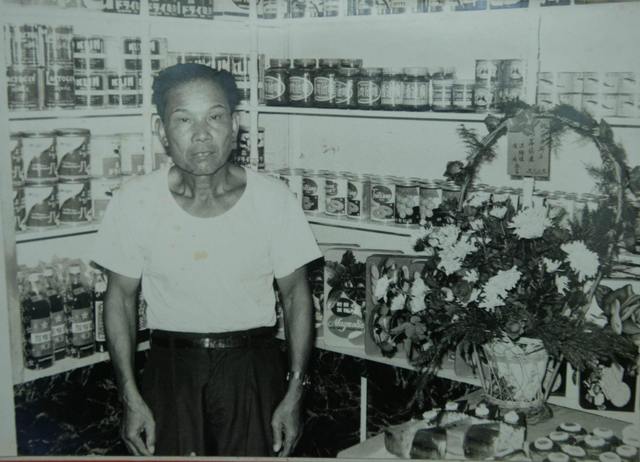 我是太陽餅的發明人
(資料來源:google)
繼光街商圈
(資料來源:google)
(資料來源:google)
(資料來源:維基)